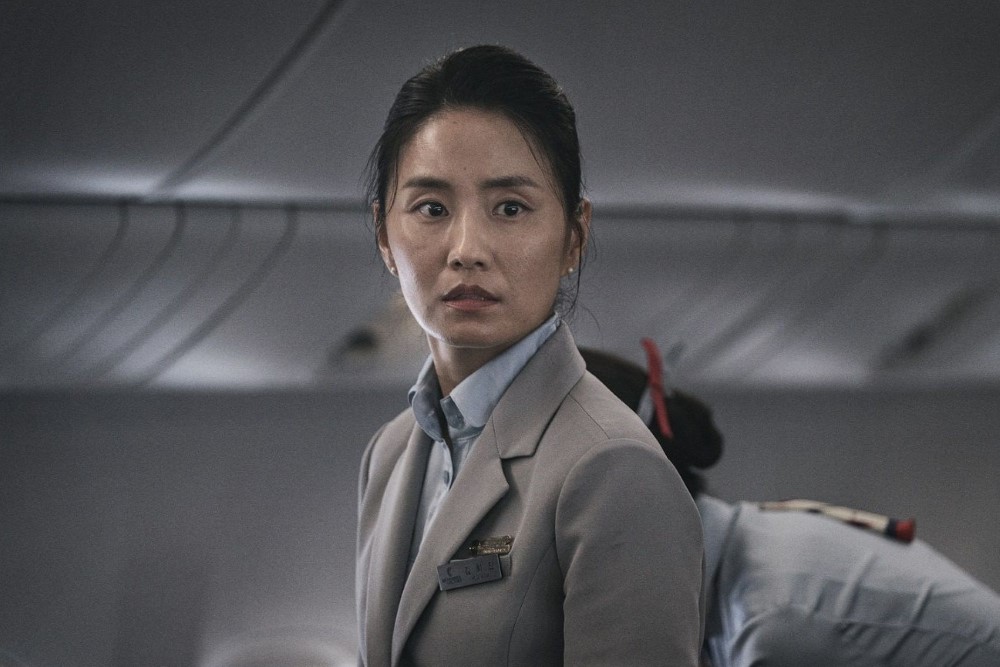 Emergency
Declaration
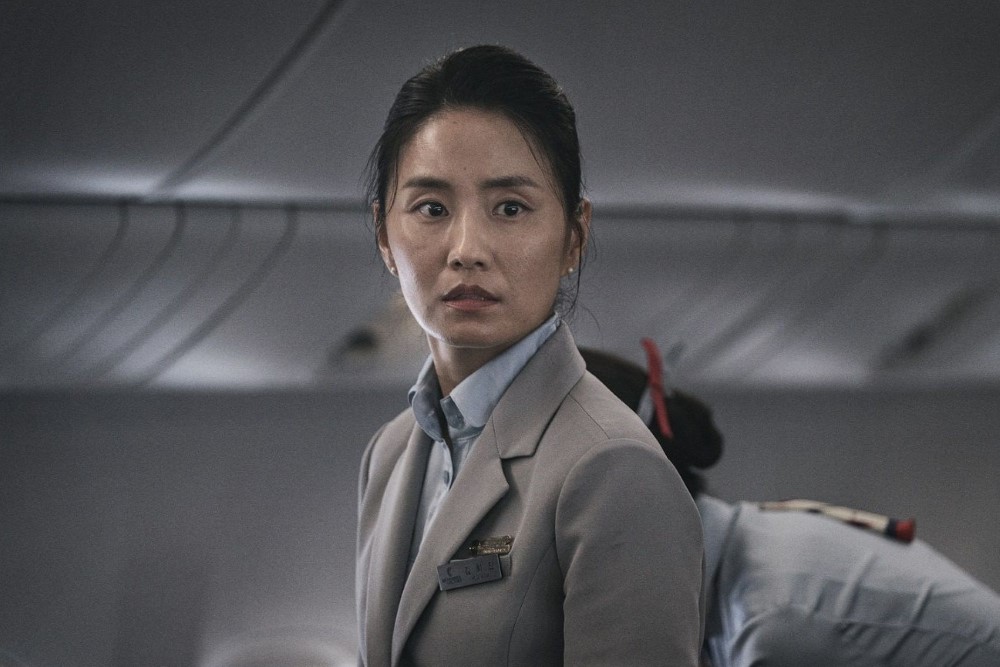 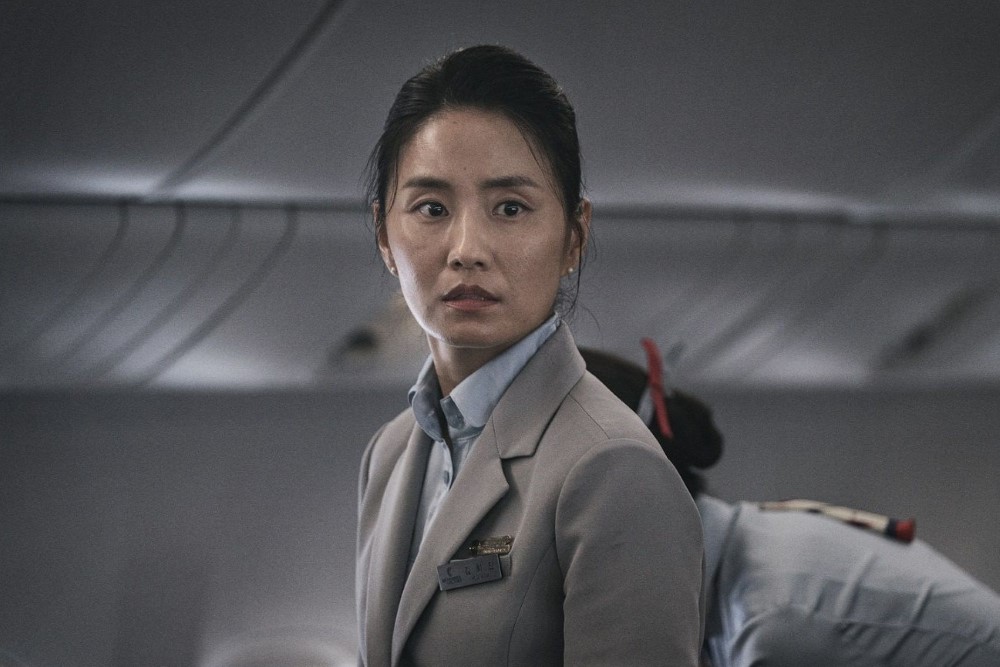